180,000
stories
7,000
staff + students listening
stories read
85 million
times
100,000
visitors per week
Lots of activity.But for what benefit?
For authors
Thank you
“I’ve always believed in the NHS… I know it’s people doing their job, but the way they do it makes all the difference in the world.
Thanks to Care Opinion too for creating the opportunity for me to say thank you.”
https://www.careopinion.org.uk/opinions/269312
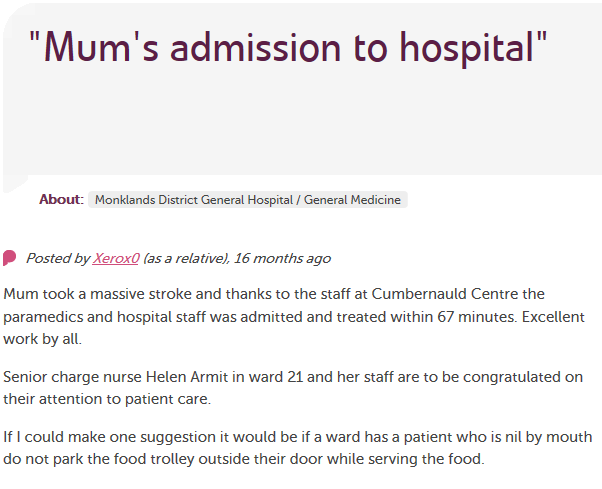 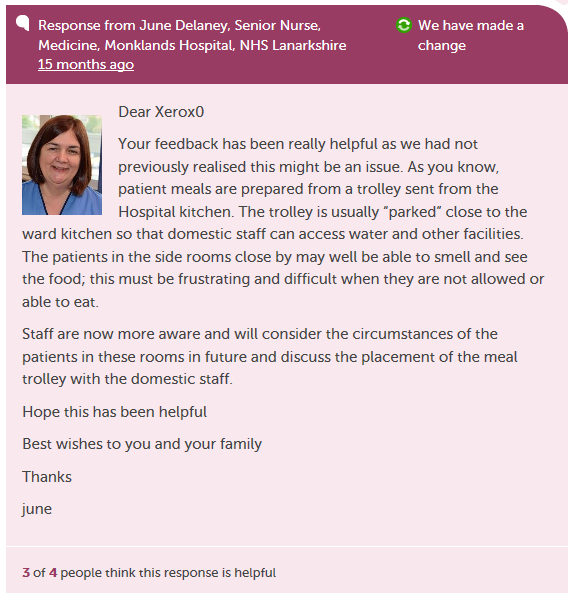 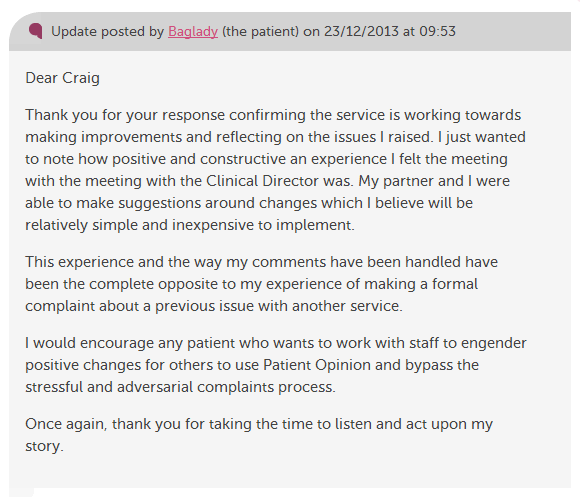 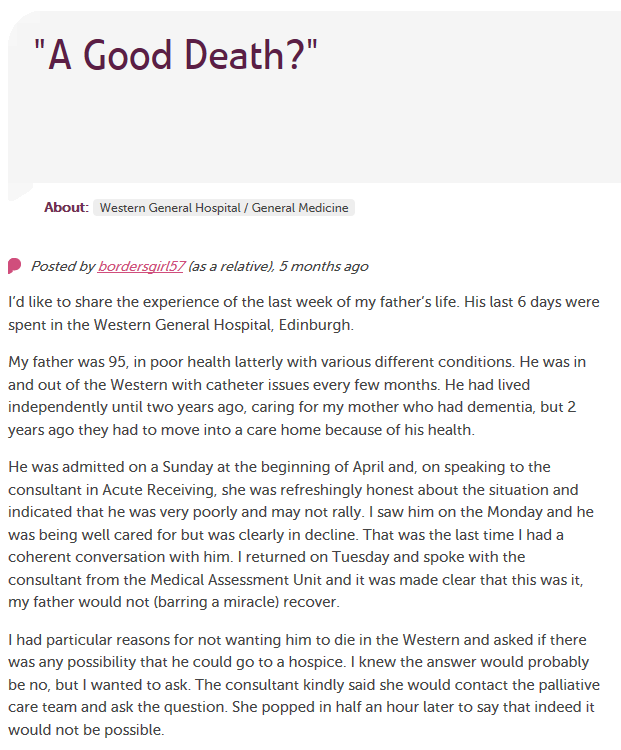 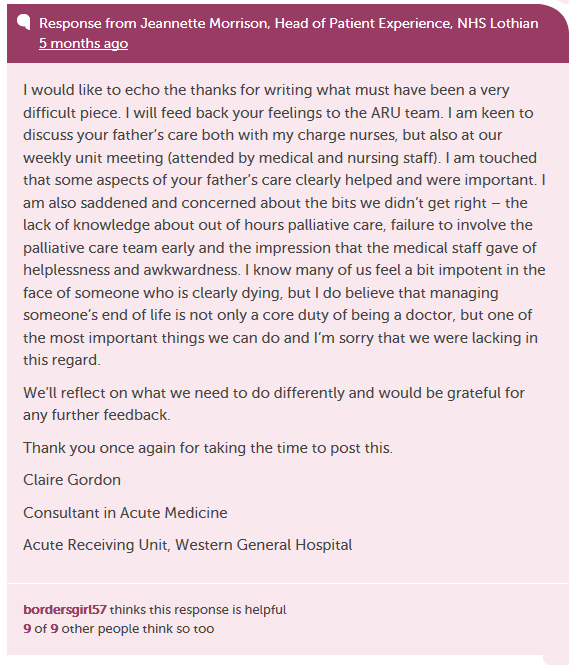 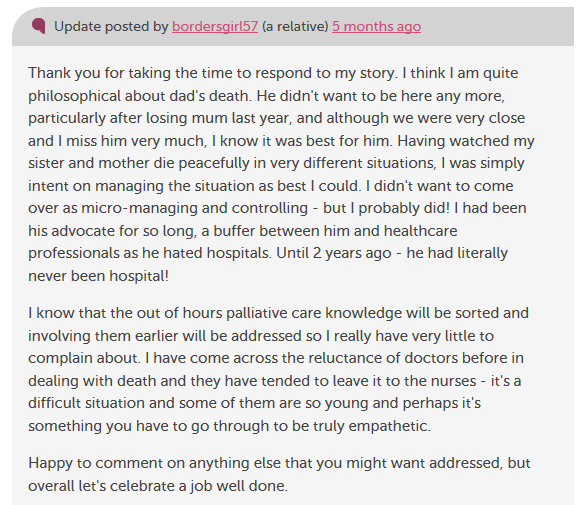 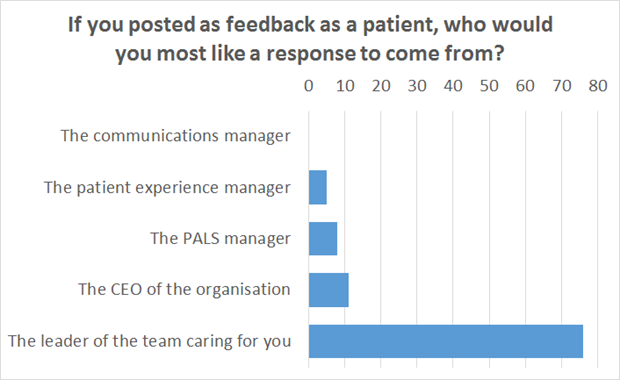 For services
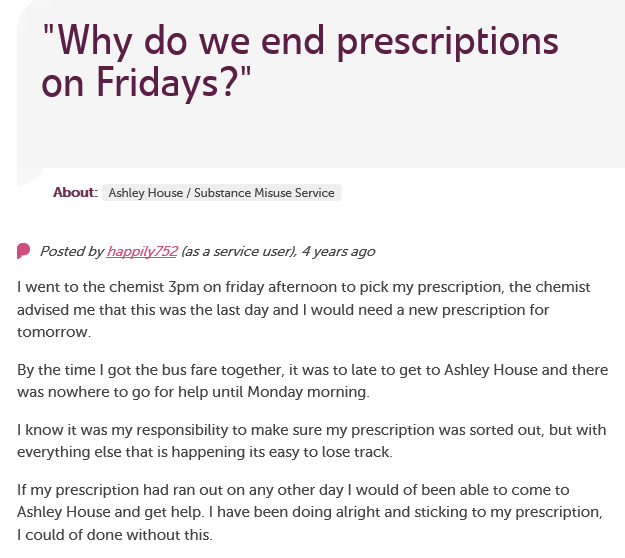 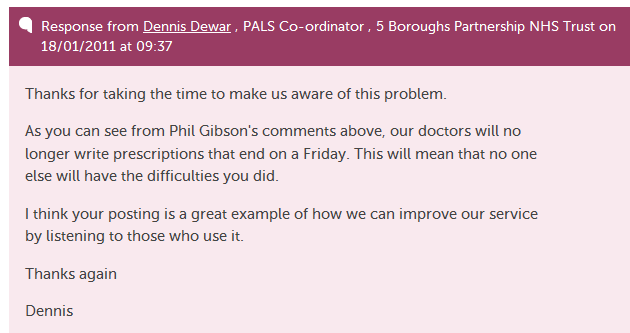 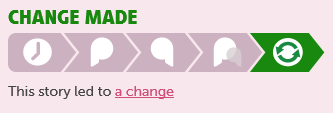 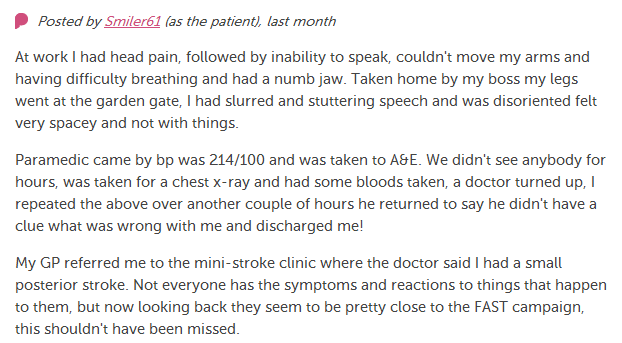 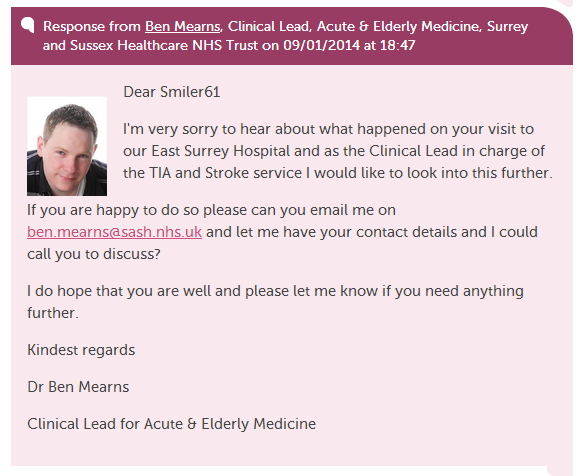 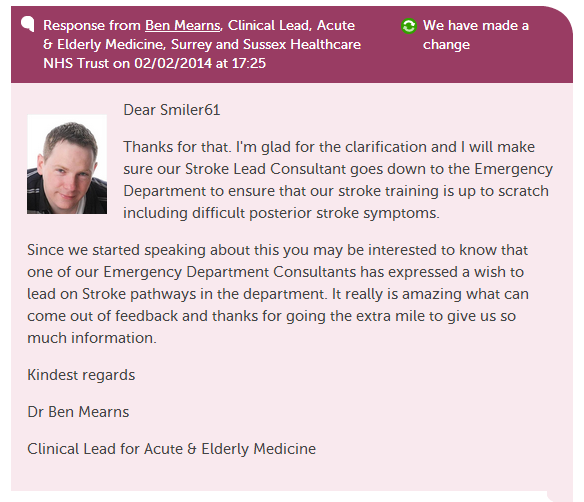 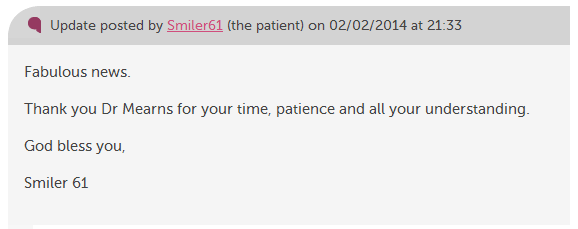 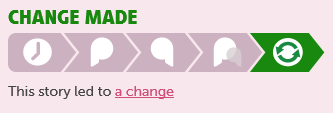 For staff
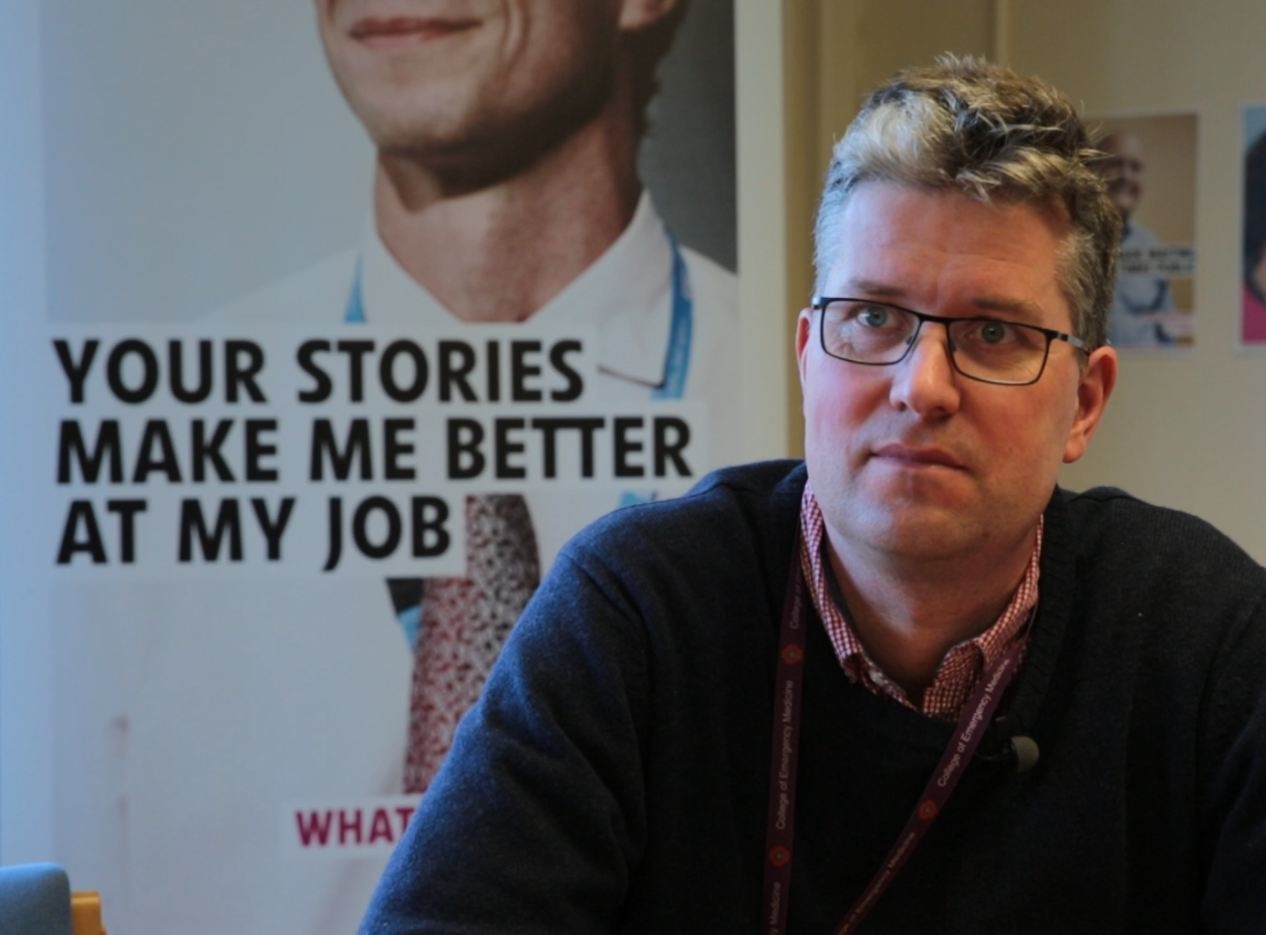 “At times it also helps to actually reduce complaints. We can get in touch with a user straight away and we can avoid a lengthy complaint response.”
Dr Arne Rose, consultant in emergency medicine
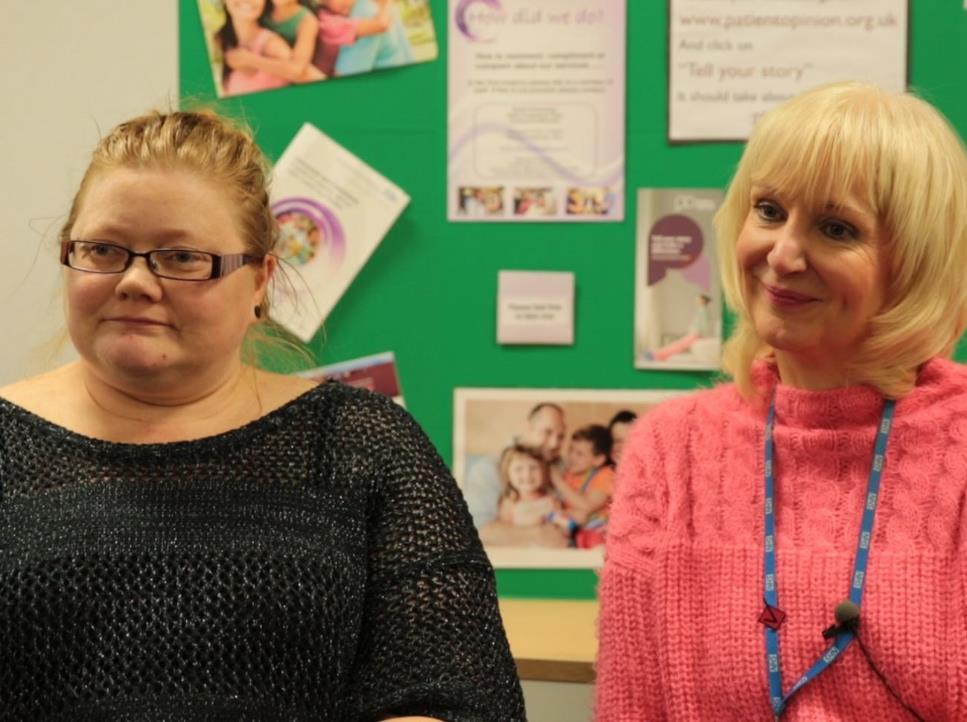 “As we’ve been on a journey, so have the users and carers been on a journey. They now have trust in us, to know that we do want to hear it, warts and all, and that we will work on what the issue is.”
Jenny Newman and Sue Dyke, public engagement
“More than just listening, it has helped us to focus on what we can change to improve our service.
We’ve learnt that Patient Opinion gives patients a powerful voice, which in turn has empowered us.”
Lisa Metcalfpodiatrist
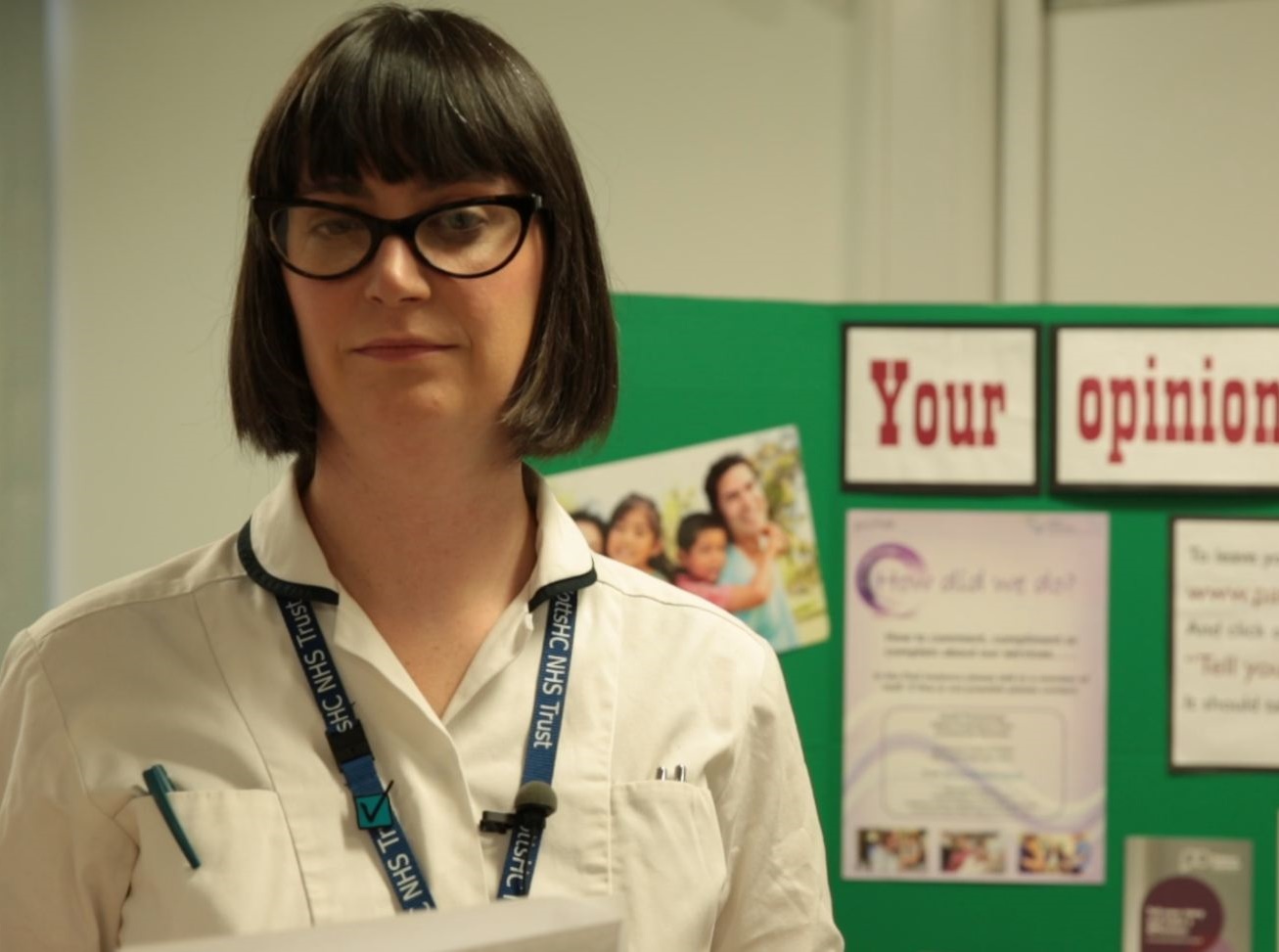 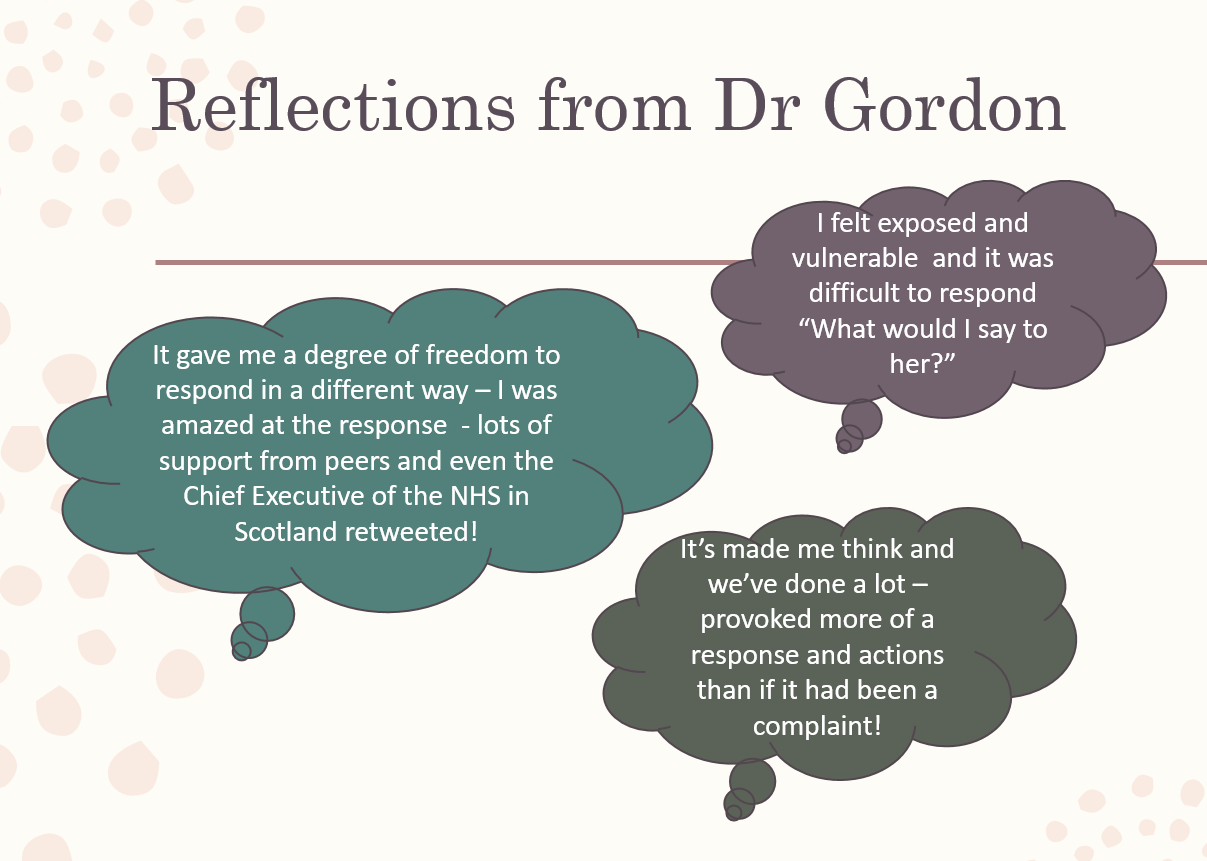 Learning from stories
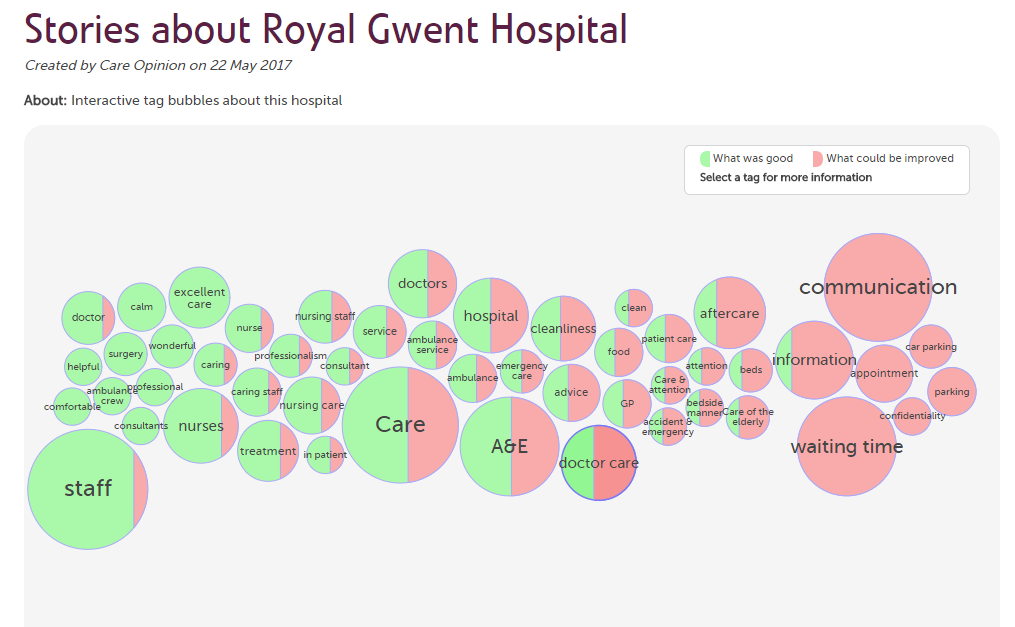 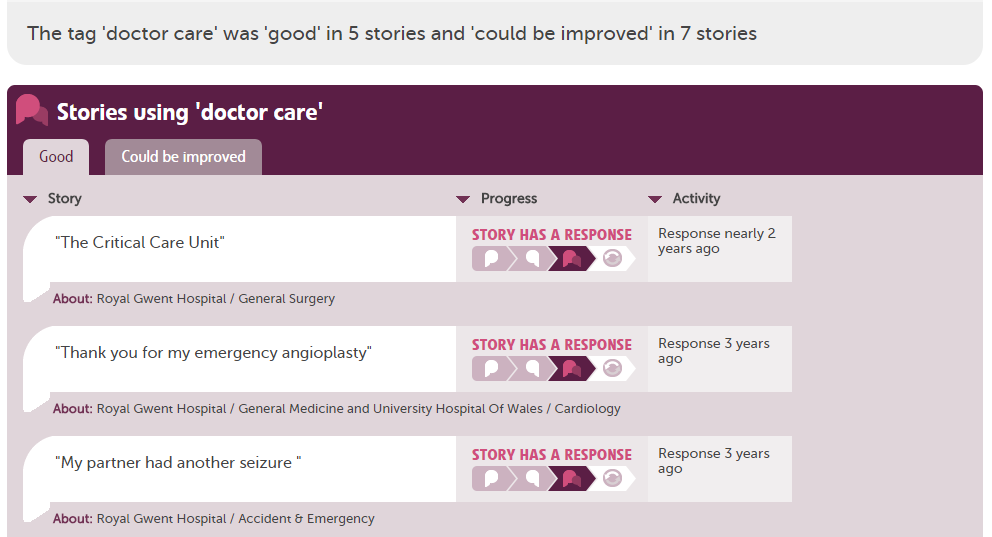 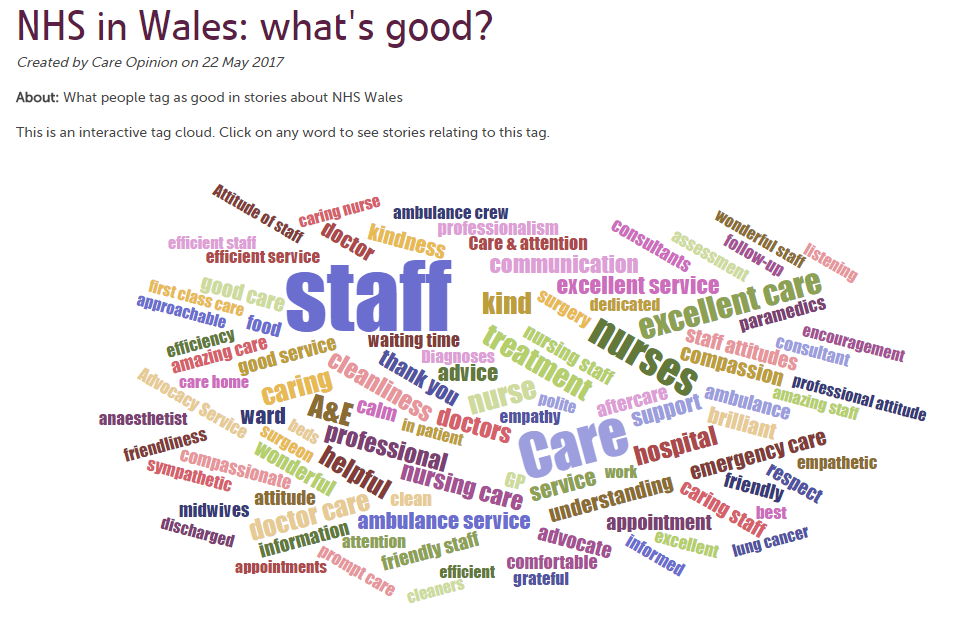 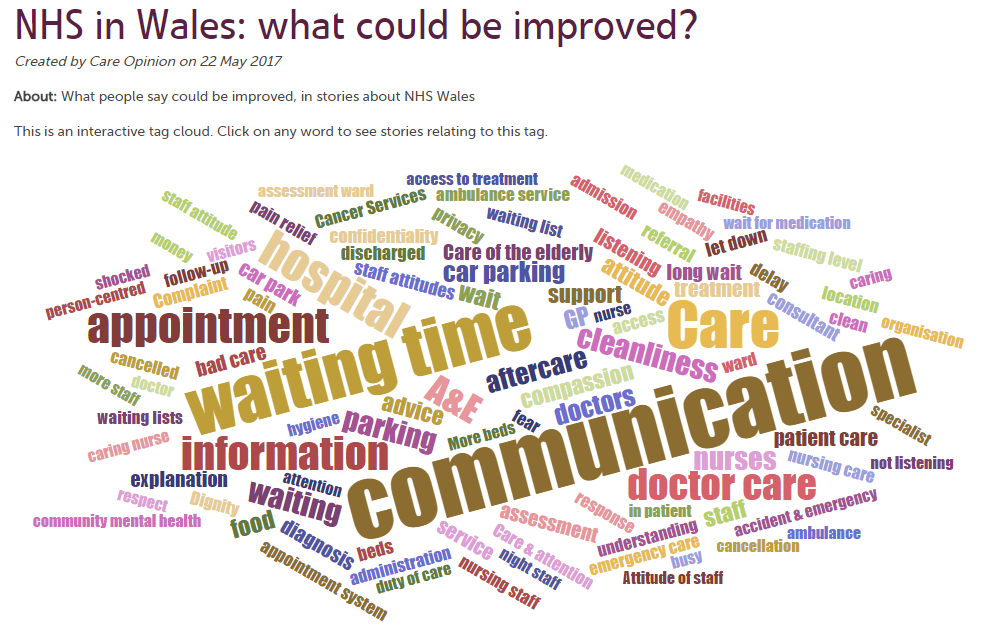 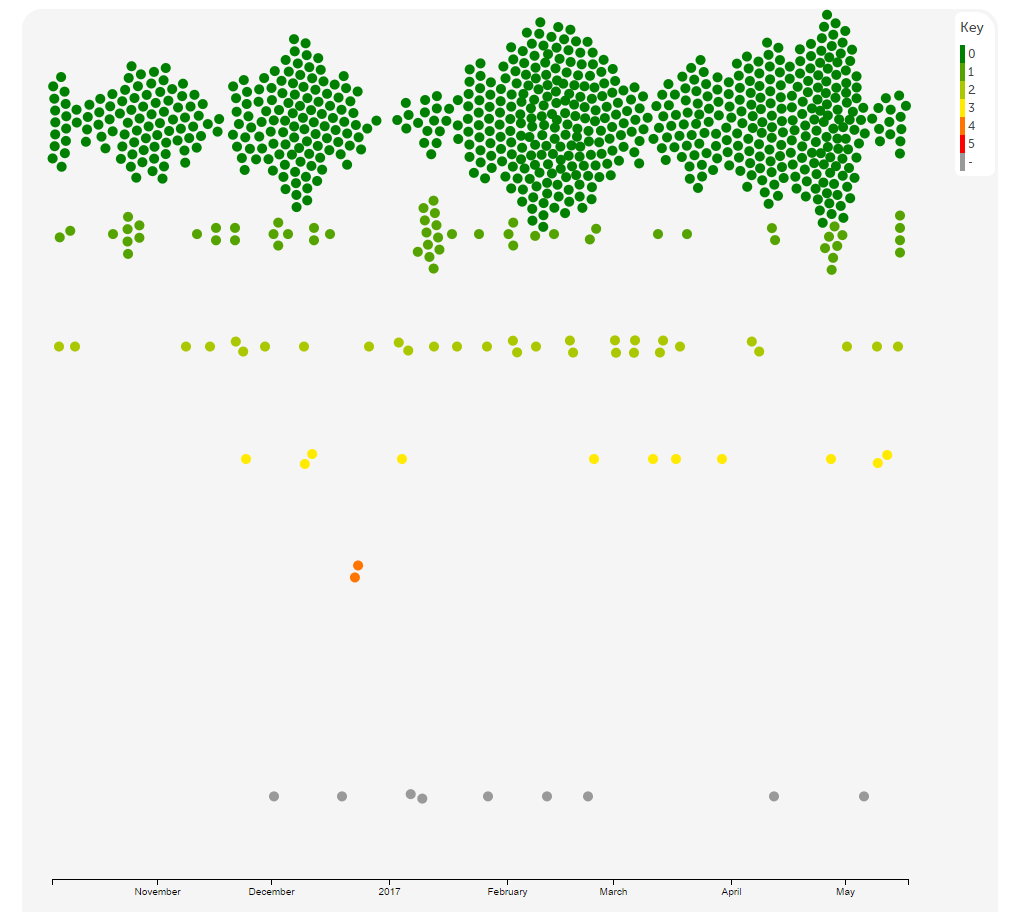 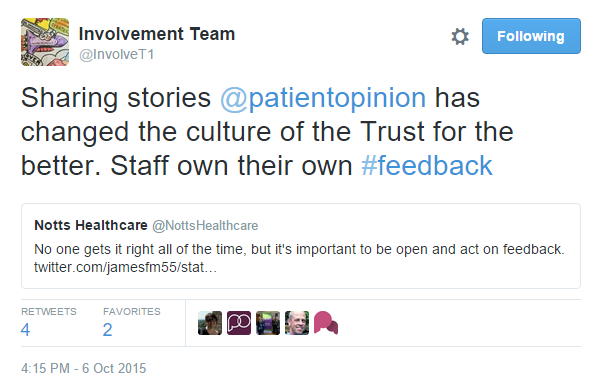 The world is changing – fast
Berwick Report, August 2013
“Hear the patient voice at every level – even when that voice is a whisper”